БЮДЖЕТ ДЛЯ ГРАЖДАН
на основании проекта решения 
Совета депутатов городского округа Лобня
«Об исполнении бюджета городского 
округа Лобня за 2023 год»
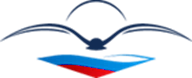 Содержание
Выполнение основных показателей социально-экономического развития городского округа Лобня за 2023 год
Информация о выполнении основных характеристик 
бюджета городского округа Лобня за 2023 год
Основные  характеристики  бюджета  городского  округа  Лобня  за  2023  год
тыс. рублей
Информация об объеме и структуре налоговых и неналоговых доходов, а также межбюджетных трансфертов городского округа Лобня за 2023 год
Информация об объеме и структуре налоговых и неналоговых доходов, а также межбюджетных трансфертов городского округа Лобня за 2023 год
Информация об объеме и структуре налоговых и неналоговых доходов, а также межбюджетных трансфертов городского округа Лобня за 2023 год
Информация об объеме и структуре налоговых и неналоговых доходов, а также межбюджетных трансфертов городского округа Лобня за 2023 год
Информация об объеме и структуре налоговых и неналоговых доходов, а также межбюджетных трансфертов городского округа Лобня за 2023 год
Информация об объеме и структуре налоговых и неналоговых доходов, а также межбюджетных трансфертов городского округа Лобня за 2023 год
Информация об объеме и структуре налоговых и неналоговых доходов, а также межбюджетных трансфертов городского округа Лобня за 2023 год
Информация об объеме и структуре налоговых и неналоговых доходов, а также межбюджетных трансфертов городского округа Лобня за 2023 год
Информация об объеме и структуре налоговых и неналоговых доходов, а также межбюджетных трансфертов городского округа Лобня за 2023 год
Информация об объеме и структуре налоговых и неналоговых доходов, а также межбюджетных трансфертов городского округа Лобня за 2023 год
Информация об объеме и структуре налоговых и неналоговых доходов, а также межбюджетных трансфертов городского округа Лобня за 2023 год
Информация об объеме и структуре налоговых и неналоговых доходов, а также межбюджетных трансфертов городского округа Лобня за 2023 год
Информация об объеме и структуре налоговых и неналоговых доходов, а также межбюджетных трансфертов городского округа Лобня за 2023 год
Информация об объеме и структуре налоговых и неналоговых доходов, а также межбюджетных трансфертов городского округа Лобня за 2023 год
Информация об объеме и структуре налоговых и неналоговых доходов, а также межбюджетных трансфертов городского округа Лобня за 2023 год
Информация об объеме и структуре налоговых и неналоговых доходов, а также межбюджетных трансфертов городского округа Лобня за 2023 год
Информация об объеме и структуре налоговых и неналоговых доходов, а также межбюджетных трансфертов городского округа Лобня за 2023 год
Информация об объеме и структуре налоговых и неналоговых доходов, а также межбюджетных трансфертов городского округа Лобня за 2023 год
Информация об объеме и структуре налоговых и неналоговых доходов, а также межбюджетных трансфертов городского округа Лобня за 2023 год
Информация об объеме и структуре налоговых и неналоговых доходов, а также межбюджетных трансфертов городского округа Лобня за 2023 год
Информация об объеме и структуре налоговых и неналоговых доходов, а также межбюджетных трансфертов городского округа Лобня за 2023 год
Информация об объеме и структуре налоговых и неналоговых доходов, а также межбюджетных трансфертов городского округа Лобня за 2023 год
Информация об объеме и структуре налоговых и неналоговых доходов, а также межбюджетных трансфертов городского округа Лобня за 2023 год
Информация об объеме и структуре налоговых и неналоговых доходов, а также межбюджетных трансфертов городского округа Лобня за 2023 год
Динамика исполнения бюджета городского округа Лобня за 2021-2023 годы по доходам
тыс. рублей
тыс. рублей
Объем и структура муниципального внутреннего долга городского округа Лобня, а также расходы на его обслуживание за 2023 год
тыс. рублей
Динамика и структура муниципального долга городского округа Лобня за 2021-2023 годы
тыс. рублей
Ставки по местным налогам
Оценка потерь бюджета городского округа Лобня от предоставленных налоговых льгот в  2023 году
тыс. рублей
Информация об удельном объеме налоговых и неналоговых доходов на душу населения в городских округах Московской области с численностью постоянного населения                         от 55 тыс. до 120 тыс. человек на 01.01.2024г.
- Информация о налоговых и неналоговых доходах в разрезе муниципальных образований размещена на портале "Открытый бюджет МО" по ссылке: https://budget.mosreg.ru/analitika/ispolnenie-byudjeta-subekta/sravnenie-po-osnovnym-parametram-ispolneniya-byudzhetov-municipalnyx-obrazovanij/
- Информация по численности населения размещена на официальном сайте Росстата (Главная страница/ Официальная статистика/ Московская область/ Население/ Оценка численности постоянного населения МО) https://mosstat.gks.ru
Расходы бюджета
Бюджет городского округа Лобня по расходам за 2023 год исполнен в сумме  6 457 840,92702 тыс. рублей при уточненном плане 6 653 736,13613 тыс. рублей, или на 97,1 %.
Расходы бюджета городского округа Лобня финансировались за счет собственных средств бюджета в объеме 2 350 223,53919 тыс. рублей и за счет безвозмездных поступлений из областного бюджета на исполнение переданных местным органам власти полномочий, а также на совместное финансирование объектов социально-культурной сферы, в общей сумме  4 624 386,98145 тыс. рублей.
Первоначально решением Совета депутатов бюджет городского округа Лобня на 2023 год утвержден по расходам в сумме              5 911 642,6 тыс. руб. В процессе исполнения бюджета расходная часть увеличена на общую сумму  742 093,53613 тыс. рублей.
В структуре расходов бюджета 2023 года наибольший удельный вес занимали расходы на социально-культурную сферу 4 624 386,98145 тыс. рублей, или 71,6 %, в жилищно-коммунальное хозяйство и национальную экономику вложено средств в сумме 1 289 540,63096 тыс. рублей, или 19,9 %.
В разрезе экономической структуры расходов бюджета наибольший удельный вес занимают расходы на заработную плату, вместе  с   начислениями - они  составили 2 439 406,30000 тыс. рублей, или 38,0 % всех расходов бюджета.
Расходы на финансовое обеспечение выполнения муниципального задания на оказание муниципальных услуг (выполнение работ) составили 2 364 550,35313 тыс. рублей или  36,6 % всех расходов бюджета.
Структура расходов бюджета городского округа Лобня по сферам деятельности в 2023 г.
Структура расходов бюджета городского округа Лобня по сферам деятельности в 2023 г.
Структура расходов бюджета городского округа Лобня по сферам деятельности в 2023 г.
Доля расходов по сферам деятельности в общем объеме расходов бюджета    городского округа Лобня в 2023 г.
Основные характеристики исполнения бюджета  городского округа Лобня
Основные характеристики исполнения бюджета городского округа Лобня
Исполнение бюджета по муниципальным программам В составе расходов бюджета исполнялись 19 муниципальных программ, расходы на которые в общей сумме составили   6 457 840,92702 тыс. рублей.
тыс. руб.
Исполнение бюджета по муниципальным программам, тыс. рублей
РЕАЛИЗАЦИЯ НАЦИОНАЛЬНЫХ ПРОЕКТОВ НА ТЕРРИТОРИИ ГОРОДСКОГО ОКРУГА ЛОБНЯ
КОМПЛЕКСНОЕ БЛАГОУСТРОЙСТВО 2023 год
В городском округе Лобня были благоустроены  2 сквера
Согласно нормативным и законодательным документам Московской области, в городском округе Лобня были благоустроены  12 дворовых  территорий
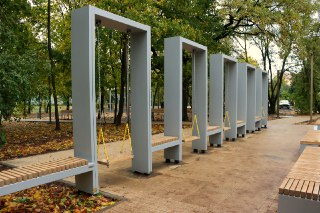 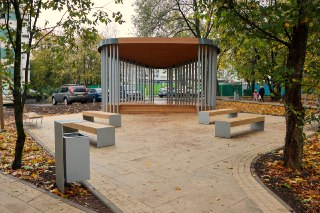 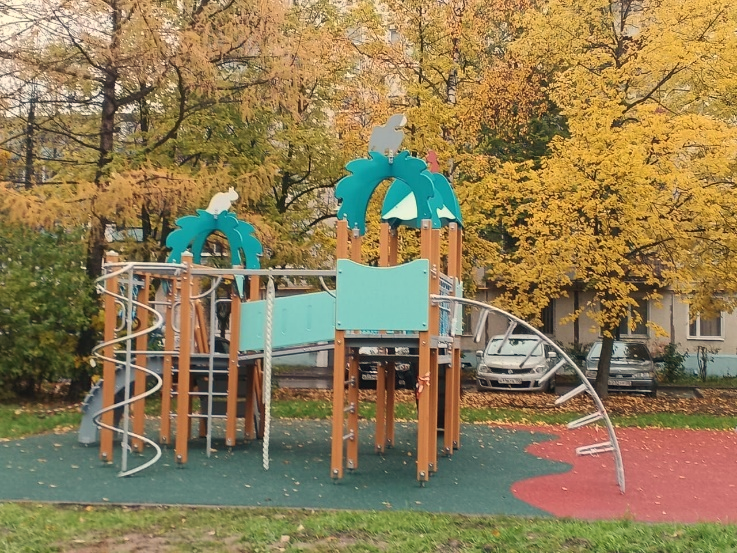 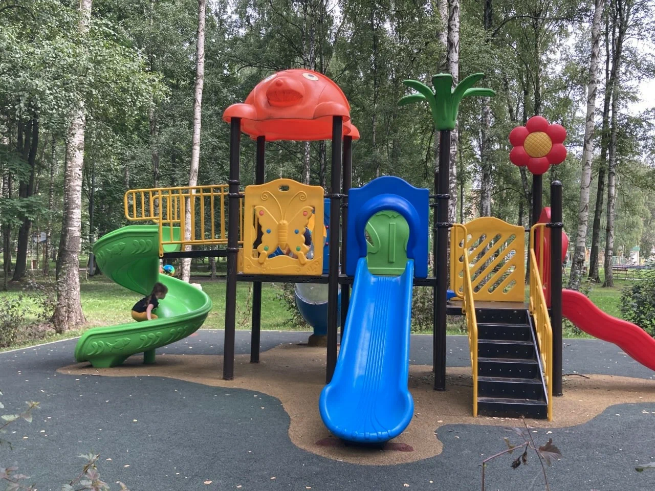 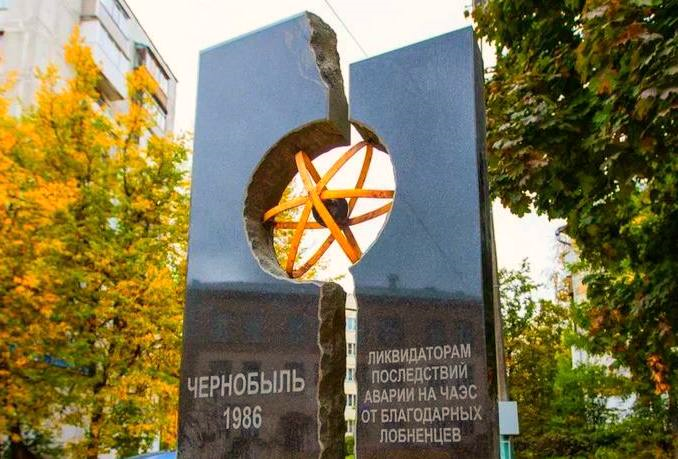 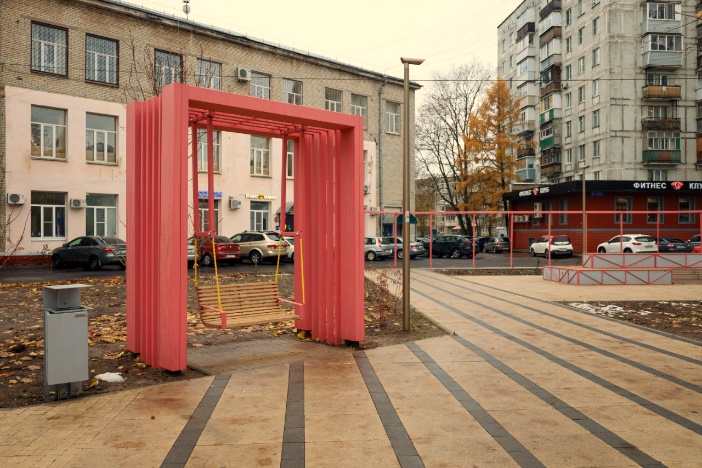 В 2023 году в рамках реализации мероприятий по благоустройству территорий за счет средств резервного фонда Правительства Российской Федерации начались работы по благоустройству парка у озера Киовогородского округа Лобня.
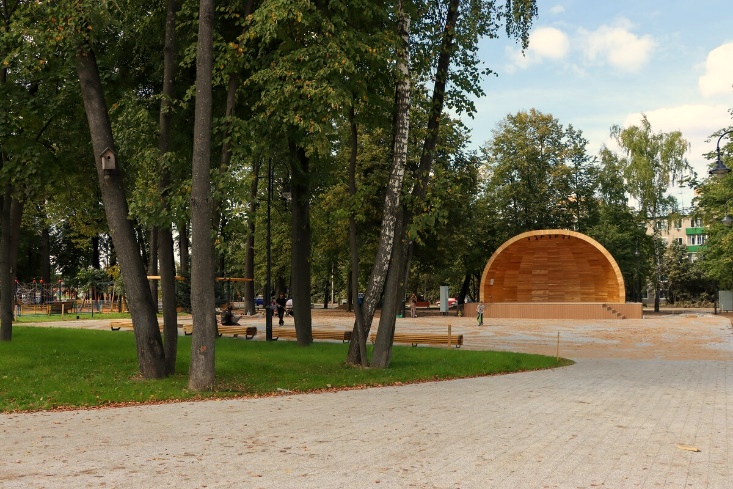 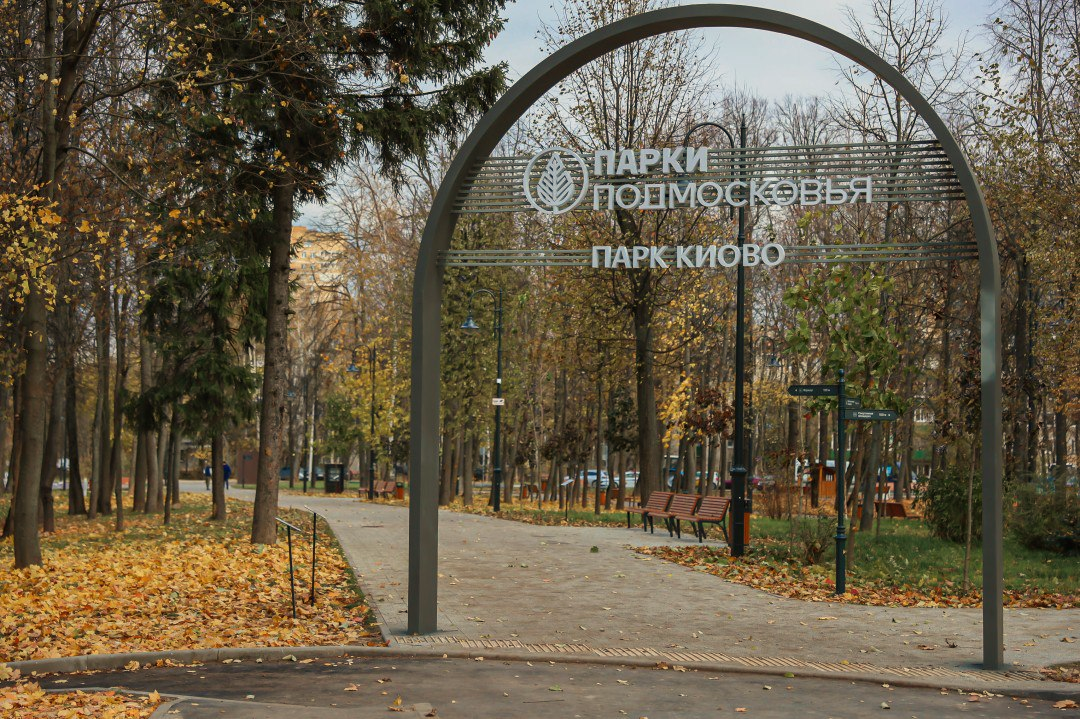 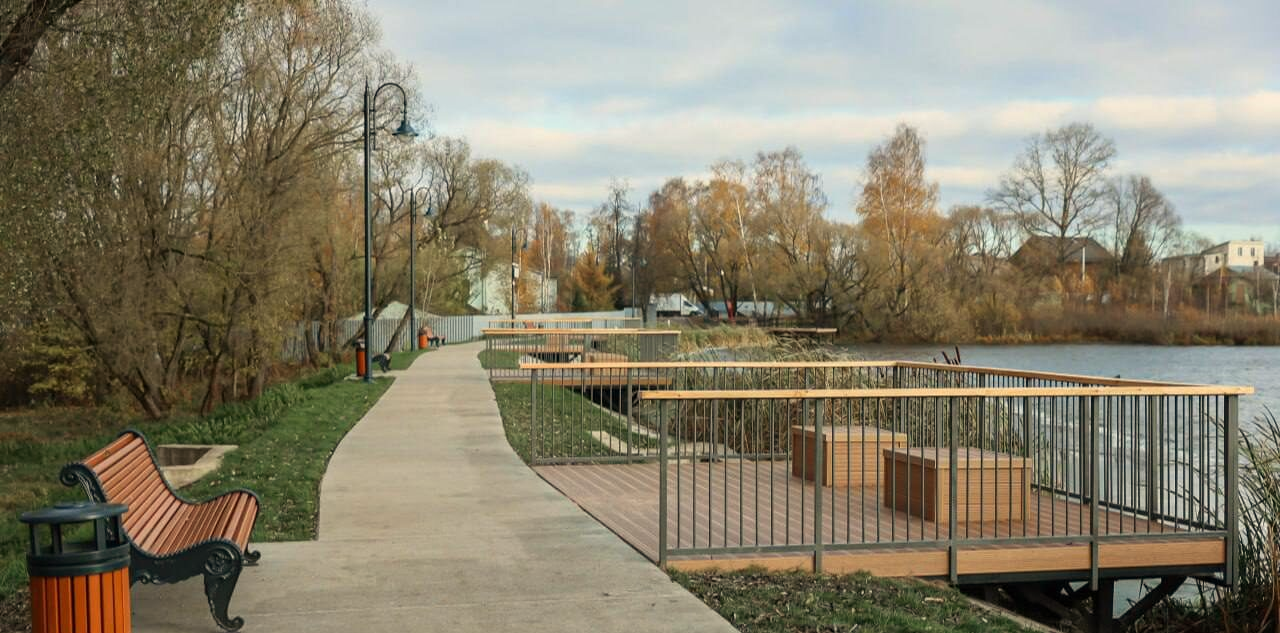 В 2023 году закончены работы по благоустройству Лобненского лесопарка
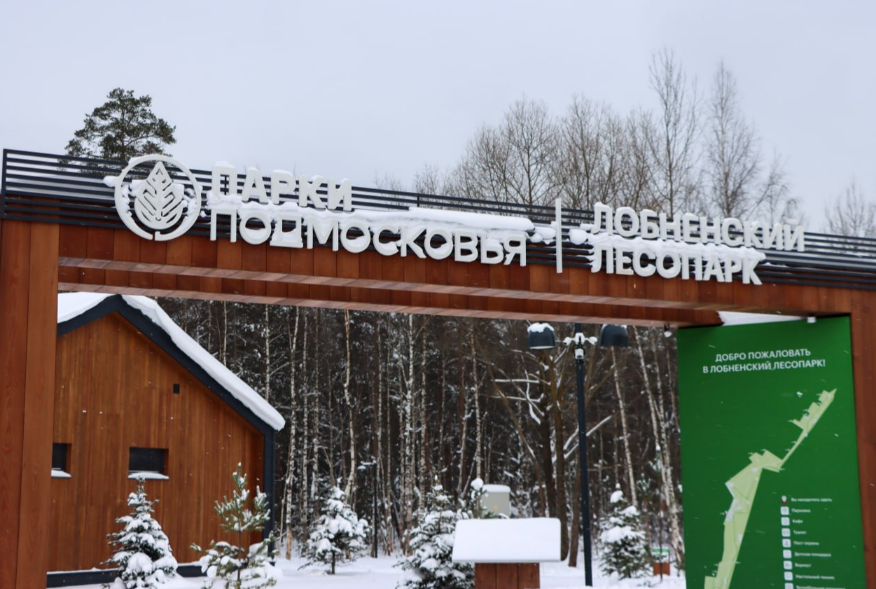 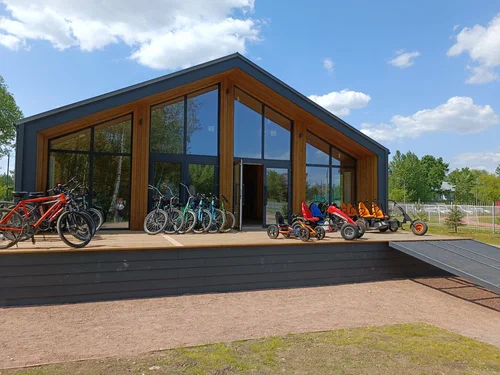 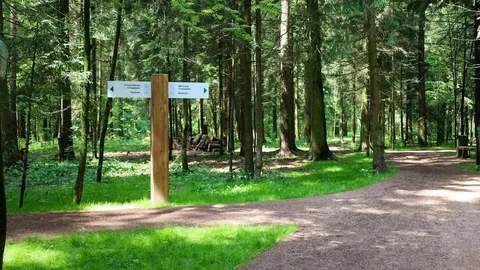 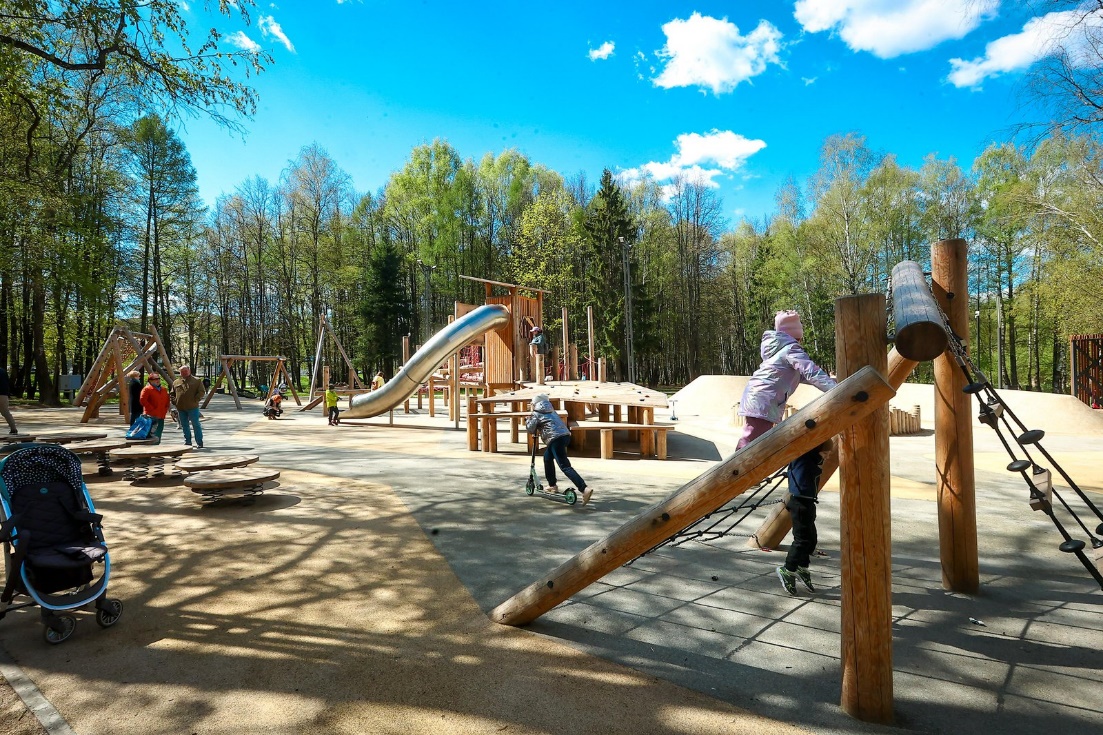 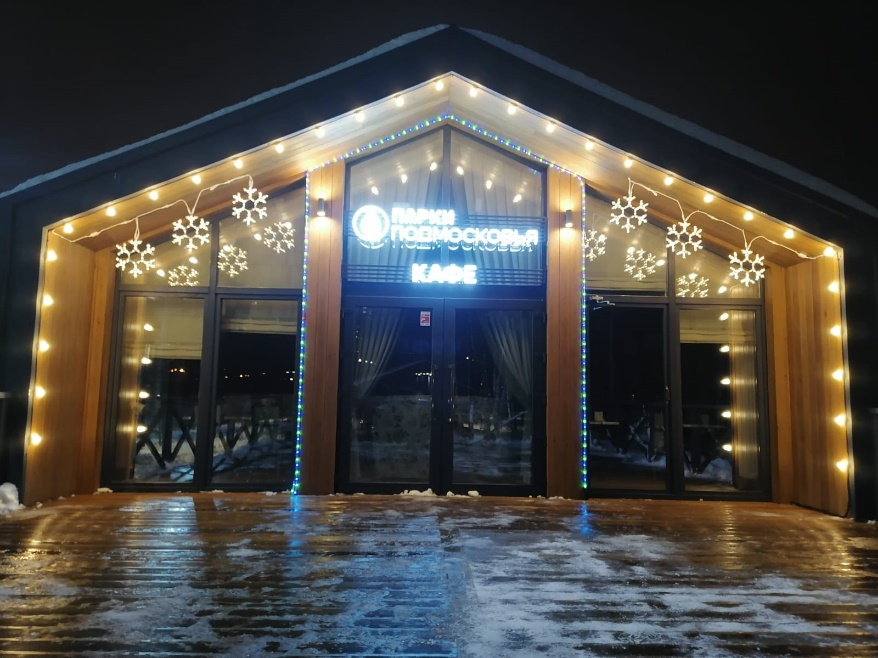 В 2023 году на проведение городских праздничных мероприятий и фестивалей направлено 2 349,04297 тыс. рублей.
В городском округе Лобня проходил XXVII Международный театральный фестиваль «Русская классика. Лобня-2023»
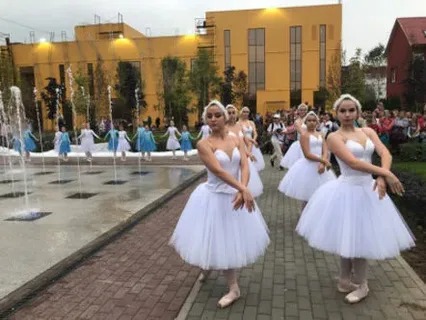 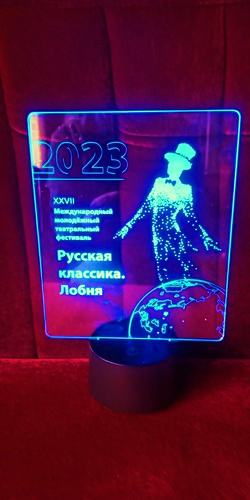 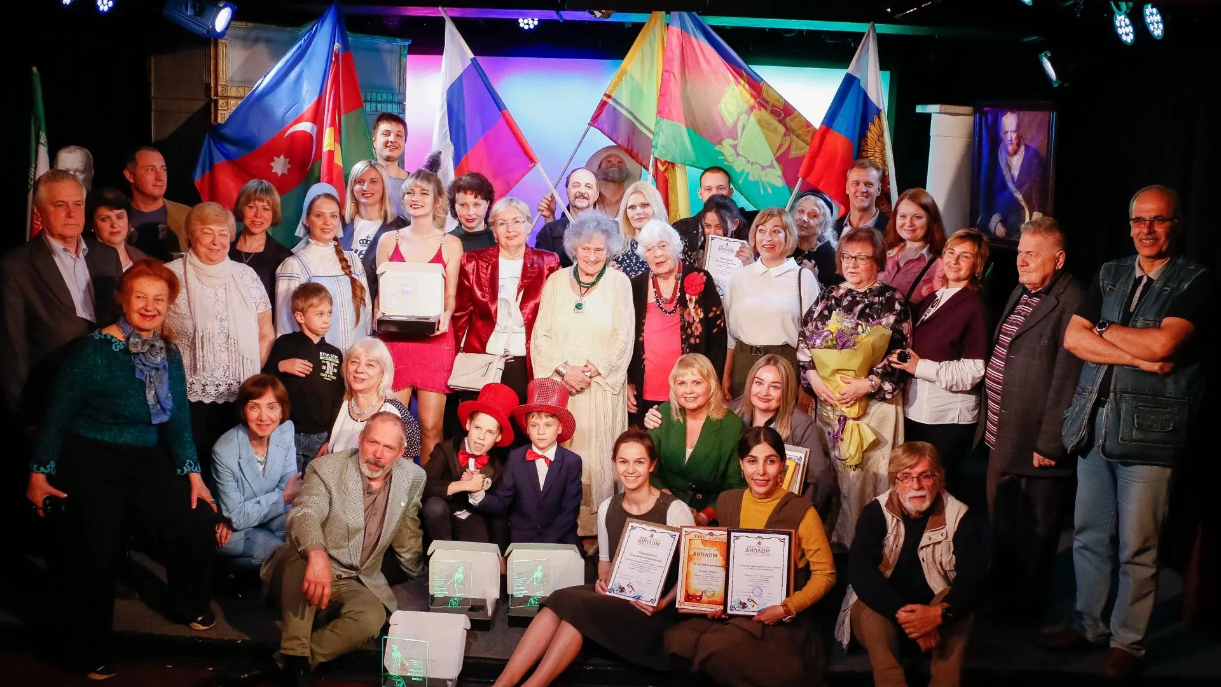 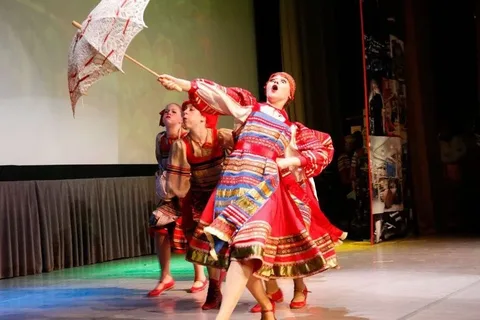 На поддержку творческой деятельности театров направлено 43 235,19055 тыс. рублей
Образование
Расходы на образование в 2023 году составили сумму в размере 4 104 340,96475 тыс. руб.
Оказание услуг в сфере образования осуществляют
13 общеобразовательных учреждений
3 учреждения дополнительного образования
1 учреждение молодежной политики
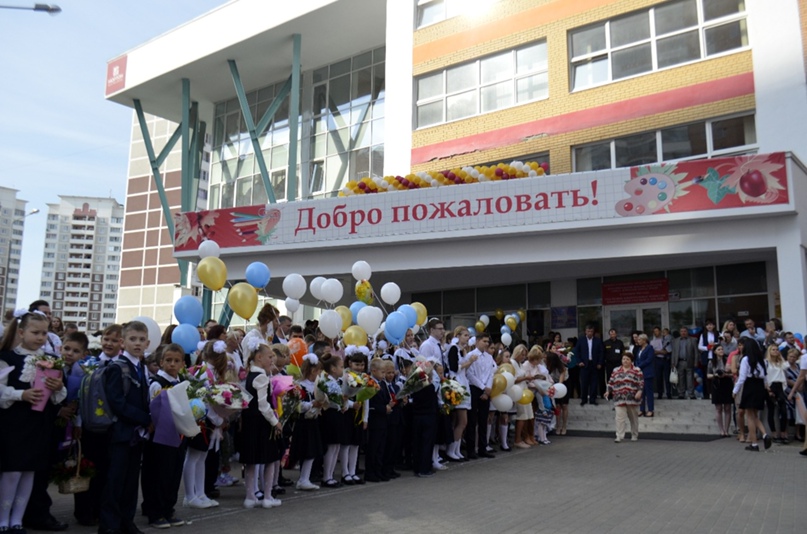 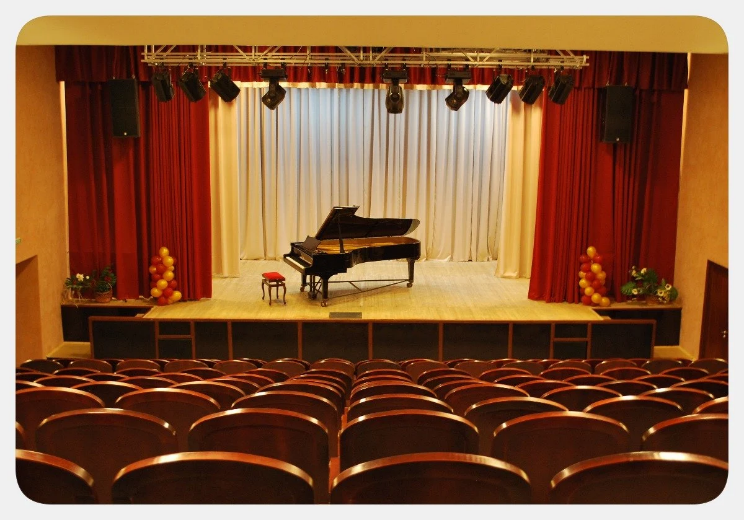 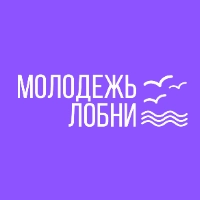 2023 год объявлен в России Годом педагога и наставника. 
В этом году ряды Лобненских педагогов пополнились на 18 учителей. 
  В городском округе Лобня на базе школы № 10 состоялась 
игра -конференция «Глобальные проблемы человечества», 
в которой приняли участие учащиеся 7-9-х классов.
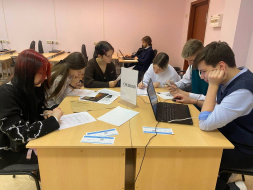 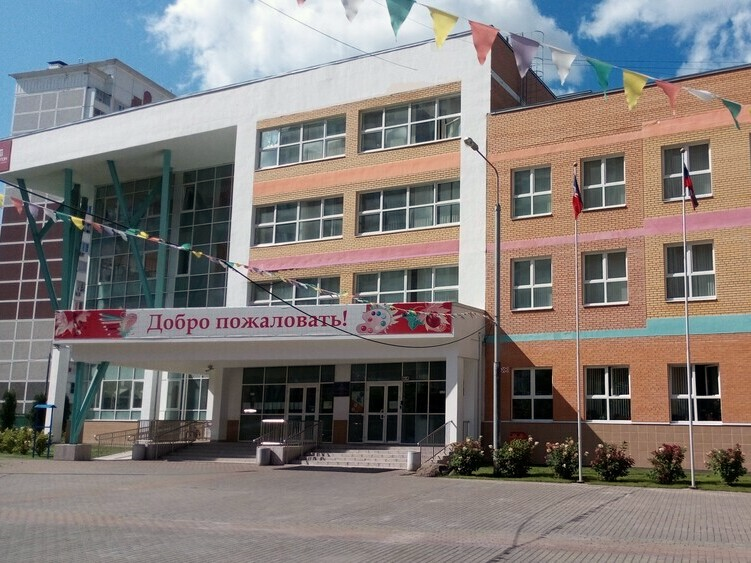 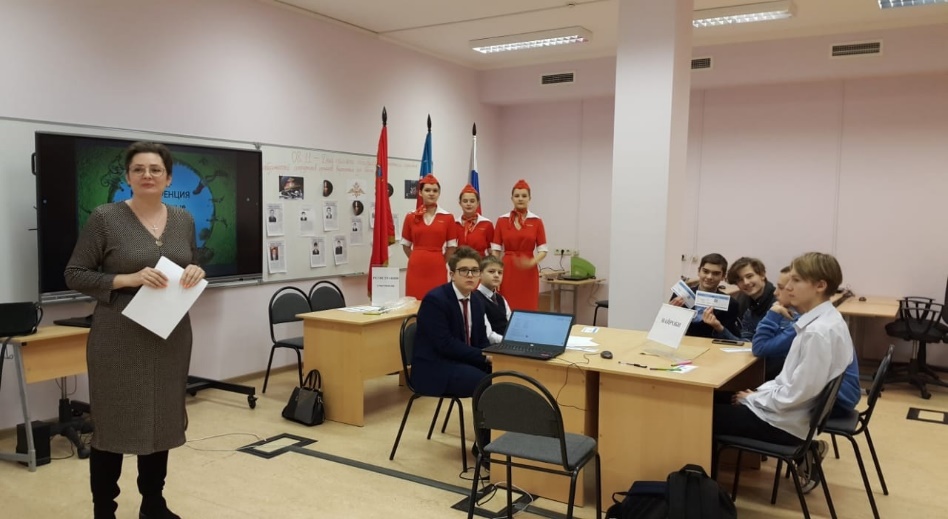 В городском округе Лобня уделяется большое внимание развитию сферы дополнительного образования. Здесь работают бесплатные секции и кружки разнообразной направленности. 
Они организованы как на базе общеобразовательных школ, так и в других бюджетных организациях.
Во Дворце творчества «Планета талантов» города Лобня состоялся финал ежегодной городской выставки-конкурса плакатов среди юнармейских отрядов городского округа. 
Она была посвящена 82-й годовщине контрнаступления советских войск против немецко-фашистских захватчиков в битве под Москвой.
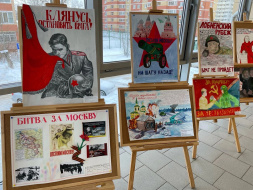 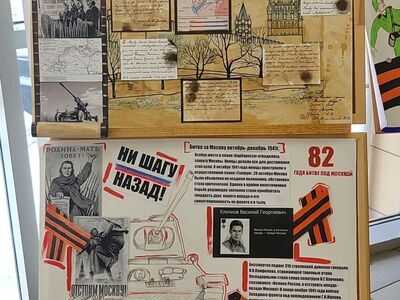 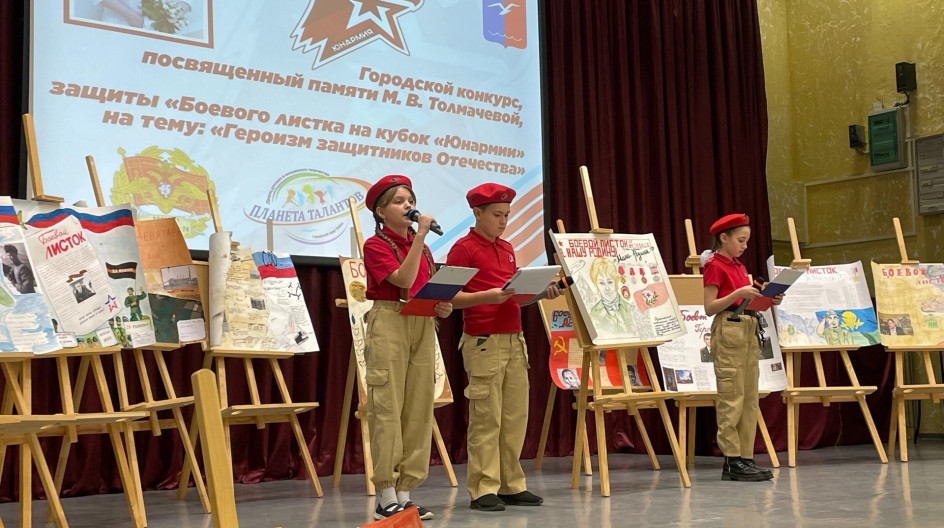 Школа № 7 открылась после реконструкции в городском округе Лобня.
Капитальный ремонт сделали за полгода. Строители обновили фасад, заменили системы водоснабжения, водоотведения и электроснабжения, двери, окна, установили новую пожарную сигнализацию, выполнили внутреннюю отделку, благоустроили территорию. В школе установлено новое оборудование и мебель.
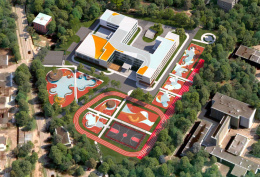 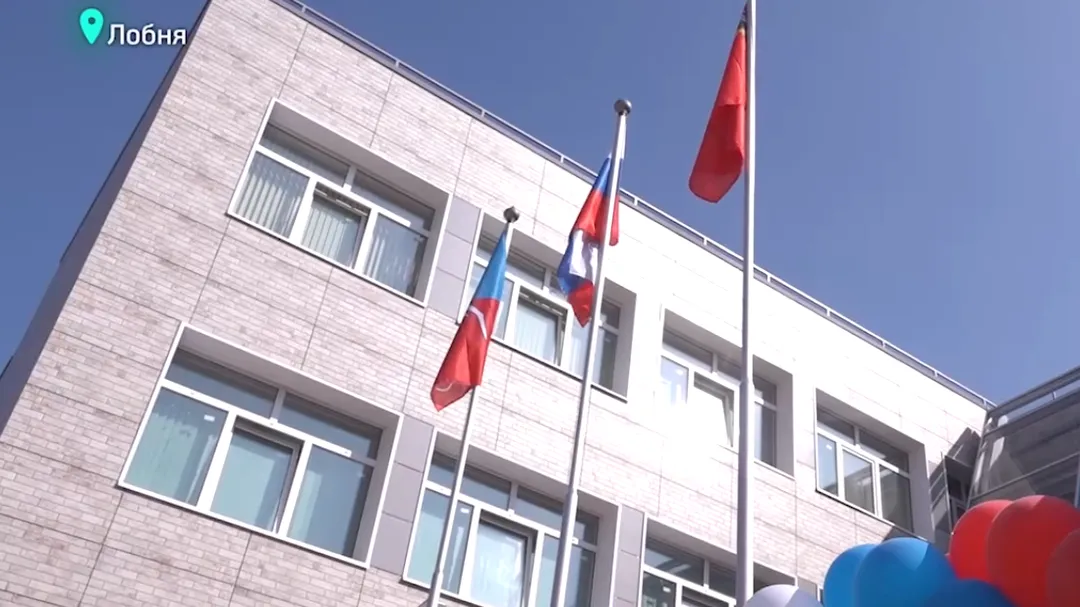 В 2023 году  завершена реконструкция стадиона «Труд».                        На футбольном поле уложен искусственный газон, выровнены беговые дорожки, установлены новые отапливаемые раздевалки, трибуны и скамейки запасных, смонтировано освещение.
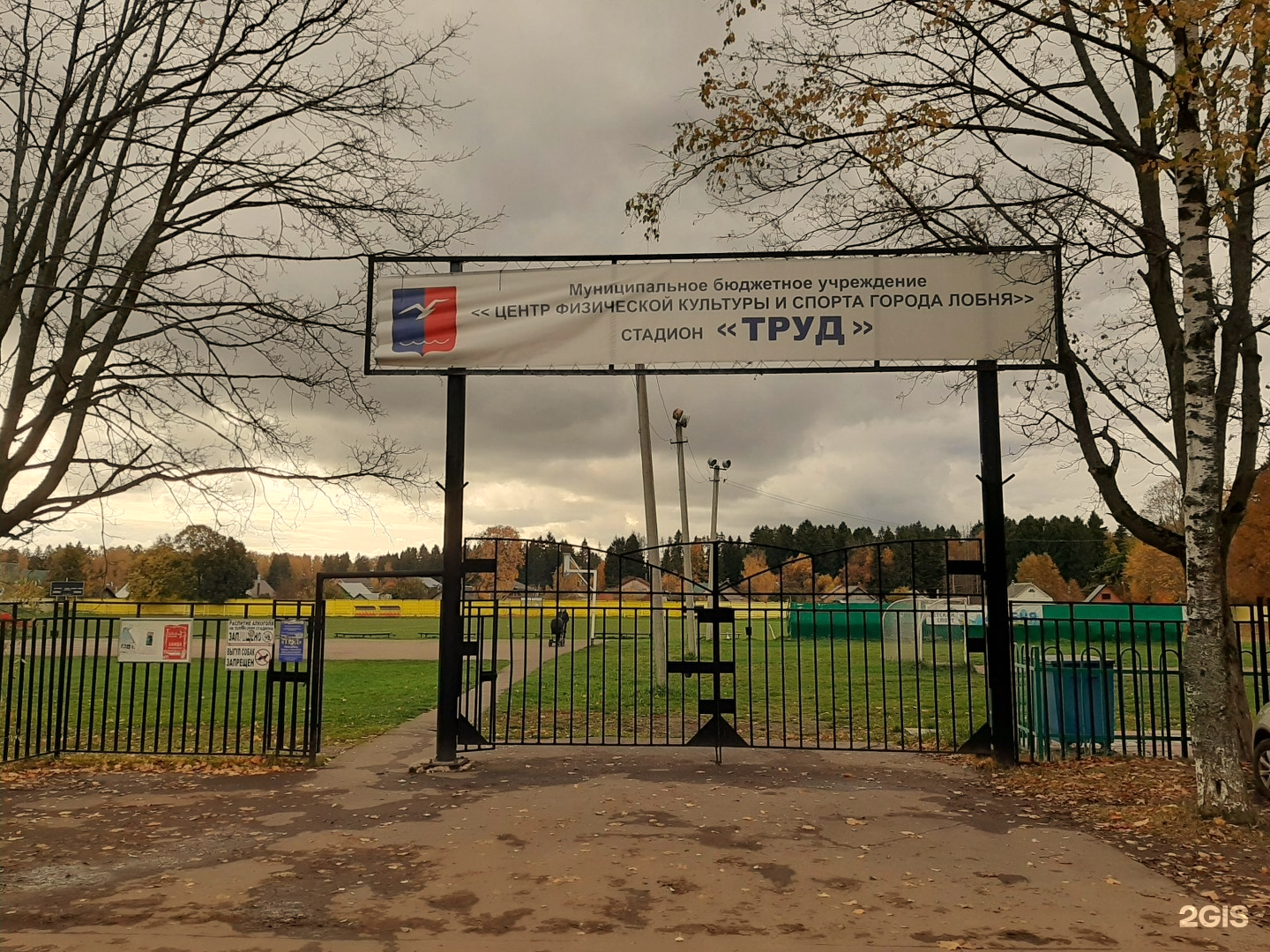 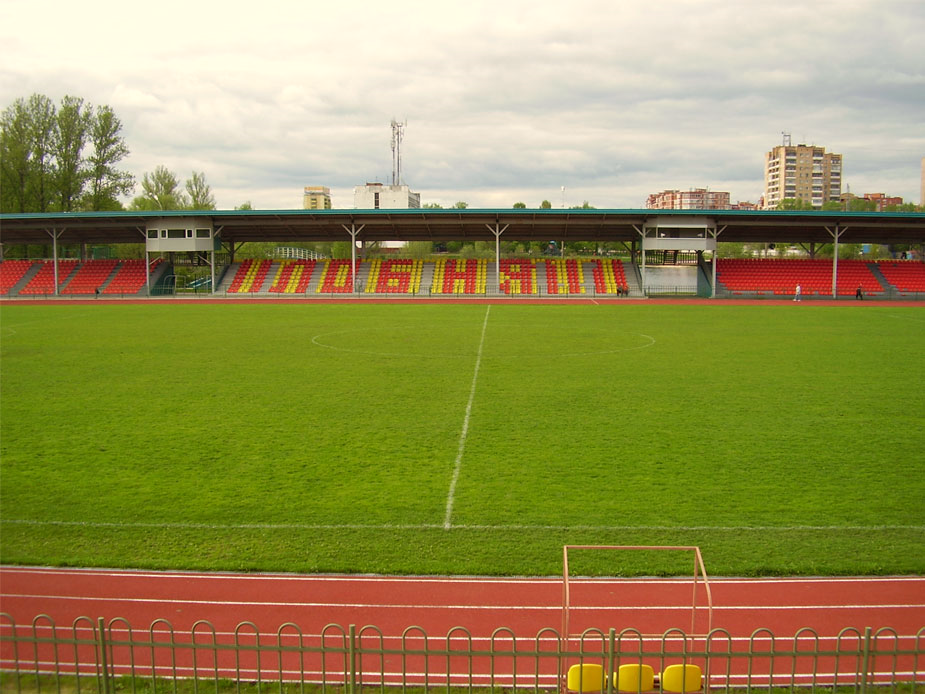 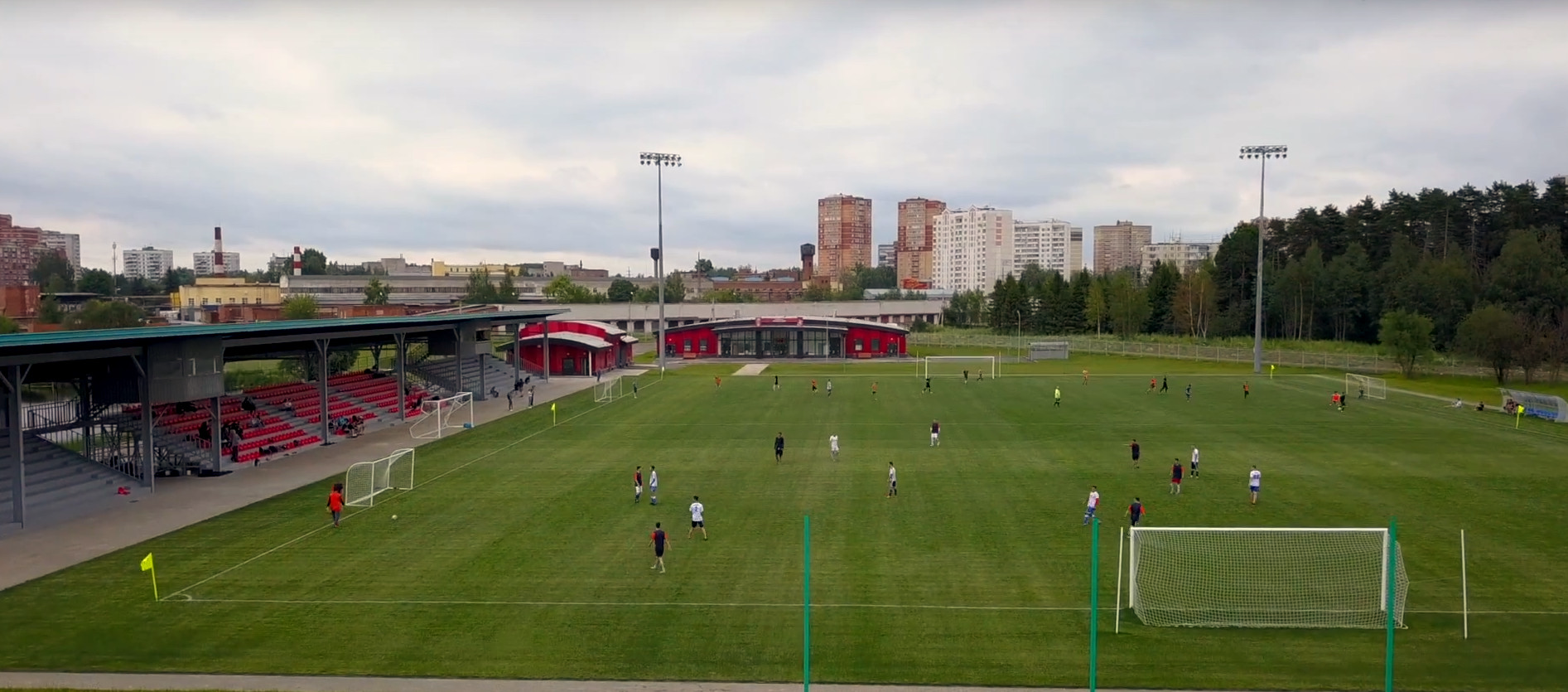 На территории спортивной школы        «Академия спорта» установлена многофункциональная площадка по программе губернатора Московской области. На ней можно будет не только проводить занятия секций Академии, воспользоваться инфраструктурой площадки смогут все желающие.
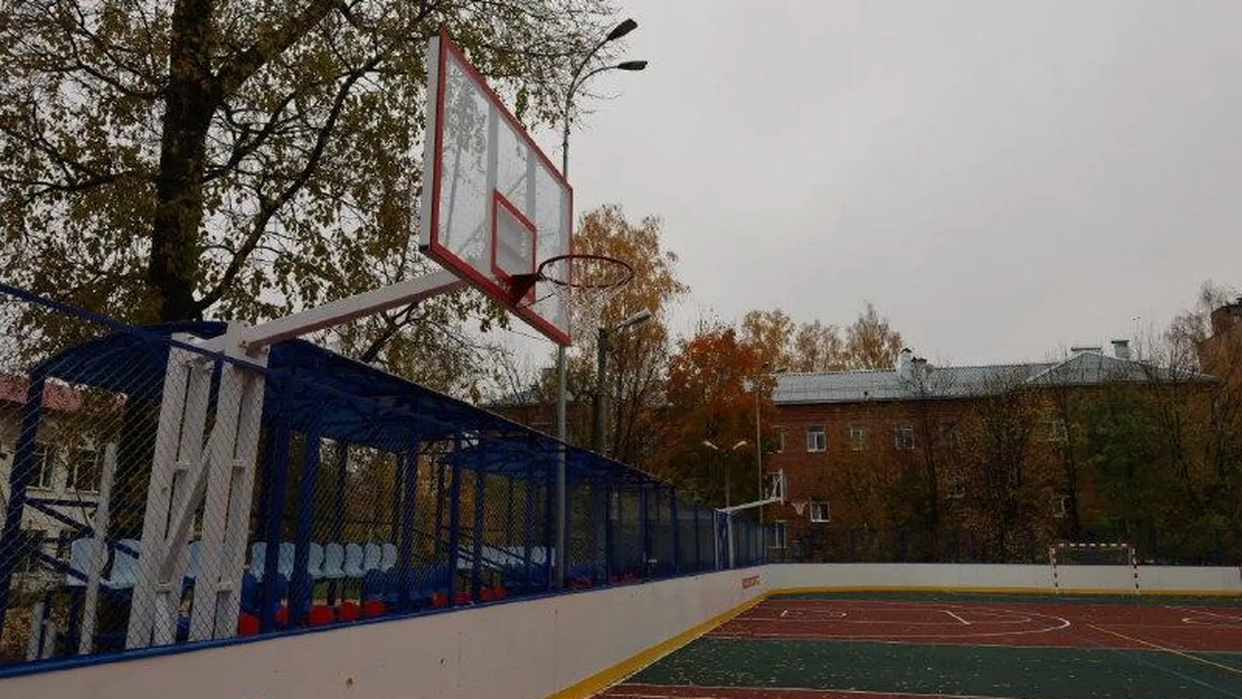 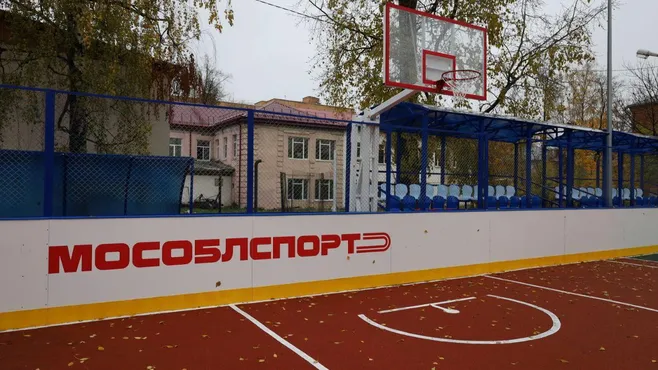 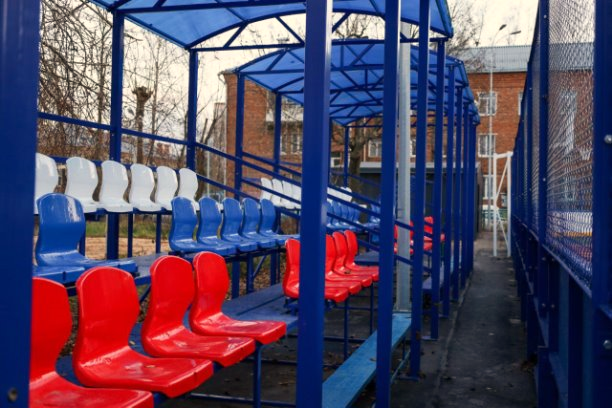 Строительство объектов социальной инфраструктуры
Строительство школы на 2200 мест по адресу: Московская область, г.Лобня, мкр.Катюшки (север)
Строительство детского сада на 330 мест по адресу: Московская область, г.о. Лобня, мкр. Катюшки (Север)
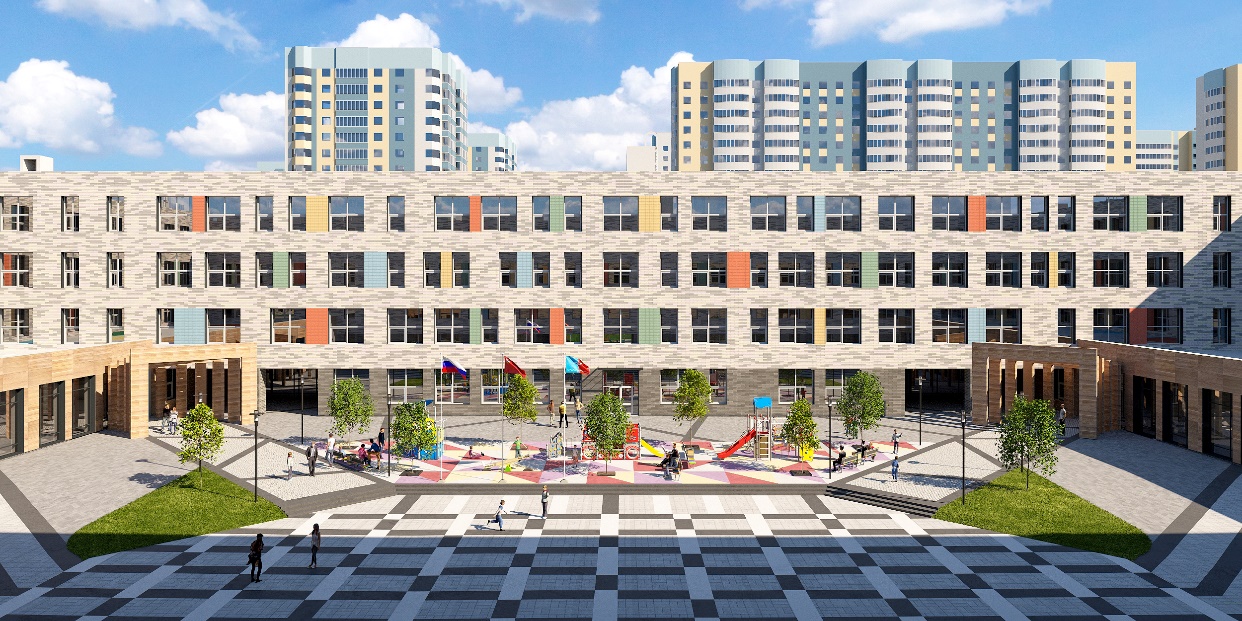 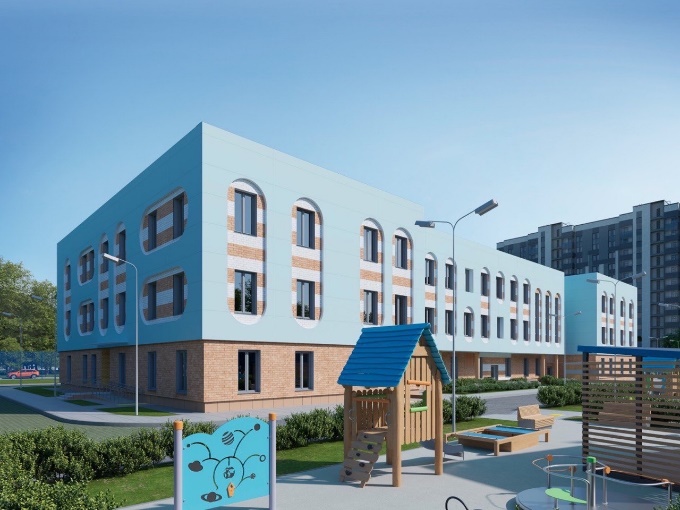 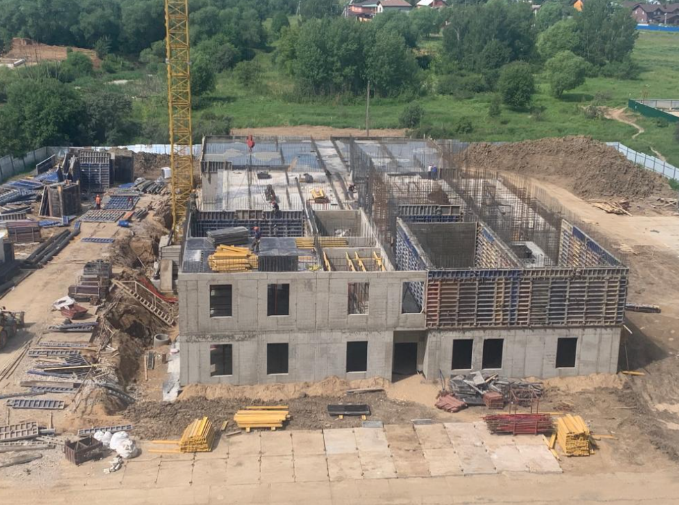 Завершение строительства зданий Детского садика на 100 мест по адресу: 
Московская область, г.о. Лобня,                             ул. Борисова, д.22
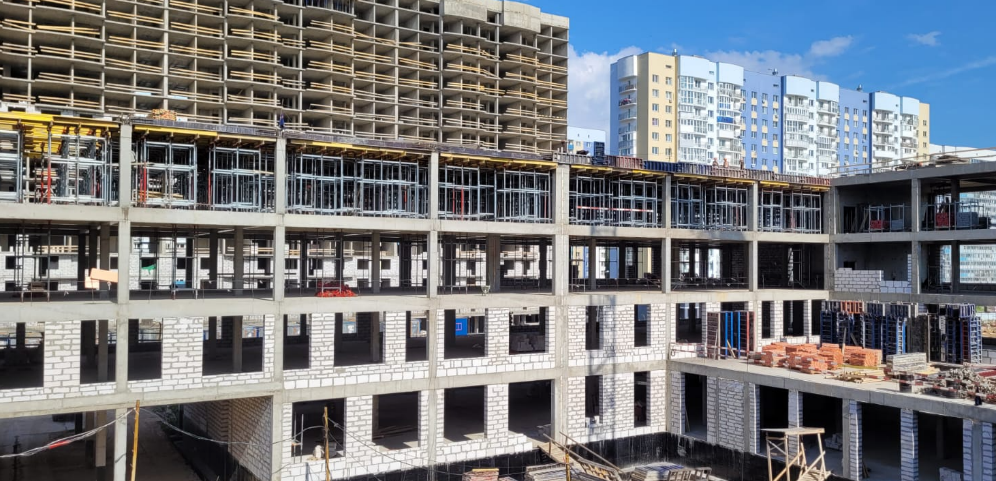 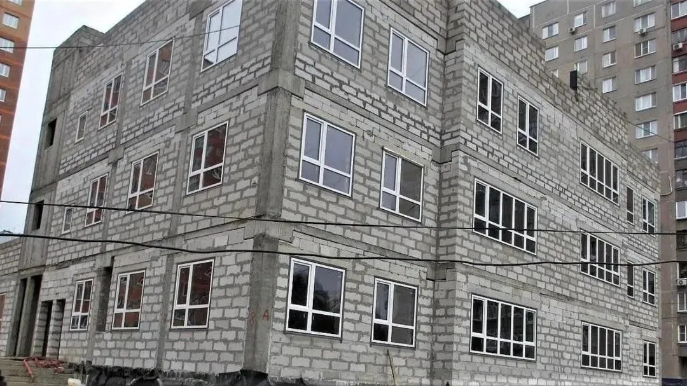 Информация о расходах бюджета в разрезе муниципальных программ с указанием достигнутых и плановых целевых показателей программ
Информация о расходах бюджета в разрезе муниципальных программ с указанием достигнутых и плановых целевых показателей программ
Информация о расходах бюджета в разрезе муниципальных программ с указанием достигнутых и плановых целевых показателей программ
Информация о расходах бюджета в разрезе муниципальных программ с указанием достигнутых и плановых целевых показателей программ
Информация о расходах бюджета в разрезе муниципальных программ с указанием достигнутых и плановых целевых показателей программ
Информация о расходах бюджета в разрезе муниципальных программ с указанием достигнутых и плановых целевых показателей программ
Информация о расходах бюджета в разрезе муниципальных программ с указанием достигнутых и плановых целевых показателей программ
Информация о расходах бюджета в разрезе муниципальных программ с указанием достигнутых и плановых целевых показателей программ
Информация о расходах бюджета в разрезе муниципальных программ с указанием достигнутых и плановых целевых показателей программ
Информация о расходах бюджета в разрезе муниципальных программ с указанием достигнутых и плановых целевых показателей программ
Информация о расходах бюджета в разрезе муниципальных программ с указанием достигнутых и плановых целевых показателей программ
Информация о расходах бюджета в разрезе муниципальных программ с указанием достигнутых и плановых целевых показателей программ
Информация о расходах бюджета в разрезе муниципальных программ с указанием достигнутых и плановых целевых показателей программ
Информация о расходах бюджета в разрезе муниципальных программ с указанием достигнутых и плановых целевых показателей программ
Информация о расходах бюджета в разрезе муниципальных программ с указанием достигнутых и плановых целевых показателей программ
Информация о расходах бюджета в разрезе муниципальных программ с указанием достигнутых и плановых целевых показателей программ
Информация о расходах бюджета в разрезе муниципальных программ с указанием достигнутых и плановых целевых показателей программ
Информация о расходах бюджета в разрезе муниципальных программ с указанием достигнутых и плановых целевых показателей программ
Информация о расходах бюджета в разрезе муниципальных программ с указанием достигнутых и плановых целевых показателей программ
Информация о расходах бюджета в разрезе муниципальных программ с указанием достигнутых и плановых целевых показателей программ
Информация о расходах бюджета в разрезе муниципальных программ с указанием достигнутых и плановых целевых показателей программ
Информация о расходах бюджета в разрезе муниципальных программ с указанием достигнутых и плановых целевых показателей программ
Информация о расходах бюджета в разрезе муниципальных программ с указанием достигнутых и плановых целевых показателей программ
Общественно-значимые объекты, реализуемые в городском округе Лобня в 2023 году
Расходы бюджета с учетом интересов целевых групп  пользователей, на которые направлены       мероприятия муниципальных программ за 2023 год
КОНТАКТНЫЕ ДАННЫЕ
Финансового управления Администрации городского округа Лобня
ГРАФИК РАБОТЫ:
Понедельник-четверг с 900 до 1800 часов
Пятница с 900 до 1645 часов
Суббота, воскресенье – выходной
Перерыв с 1300 до 1345 часов
АДРЕС: 141730, Московская область, г. Лобня,  ул. Ленина, д. 7а
ТЕЛЕФОН: 8(495)577-00-07
ОФИЦИАЛЬНЫЙ САЙТ: http://лобня.рф
ЭЛЕКТРОННАЯ ПОЧТА: lobnfu@mail.ru
ГРАФИК ЛИЧНОГО ПРИЕМА ГРАЖДАН:
Начальник управления
вторник с 900 до 1300 часов
Заместитель начальника управления
среда с 1400 до 1800 часов
Специалисты управления
понедельник-четверг с 900 до 1300 часов
пятница с 900 до 1645 часов